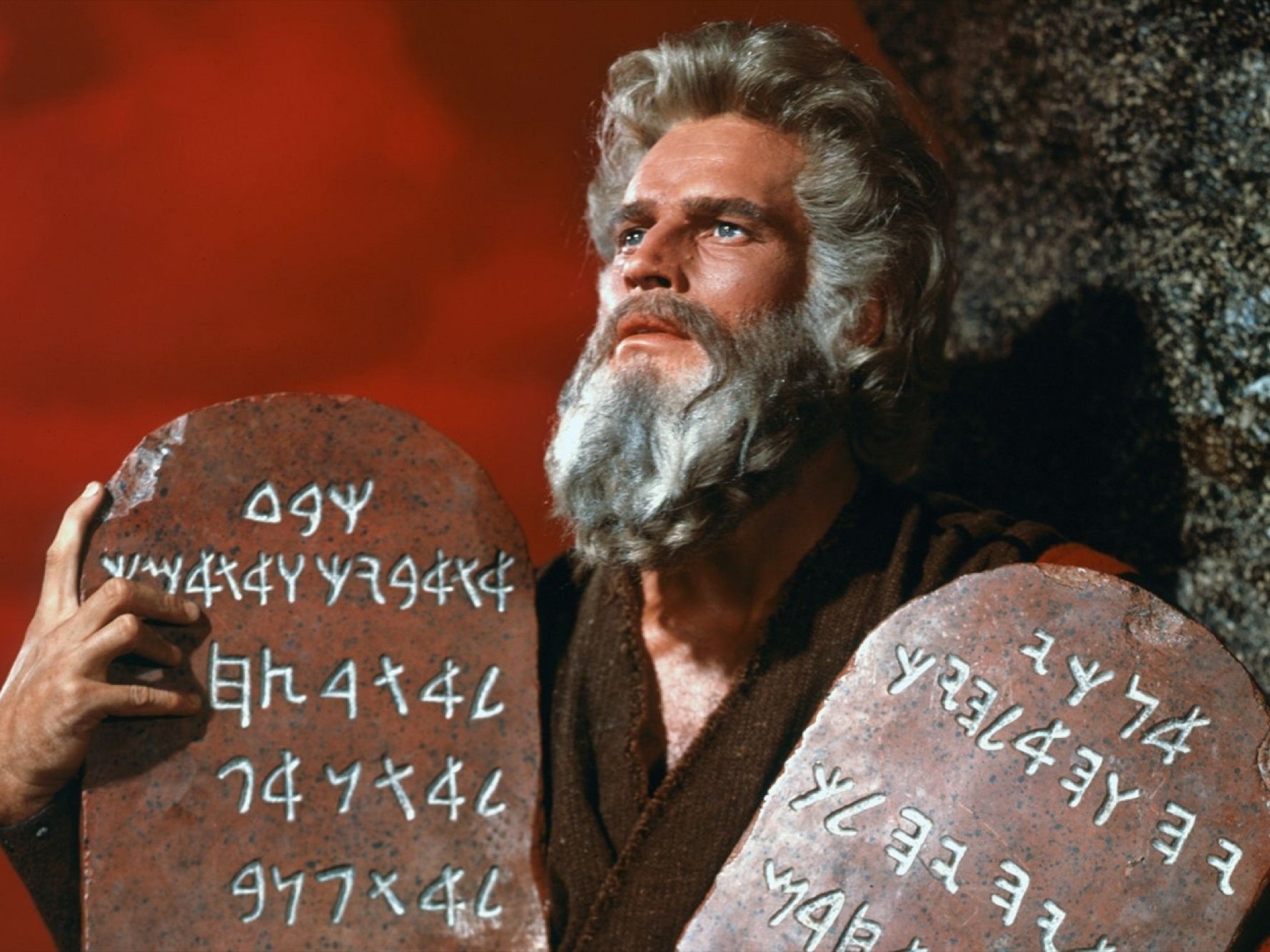 المسيحي والعهد الموسوي
د. ريك جريفيث•   مؤسسة الدراسات اللاهوتية الأردنية• BibleStudyDownloads.org
110
تفسير            التوراة
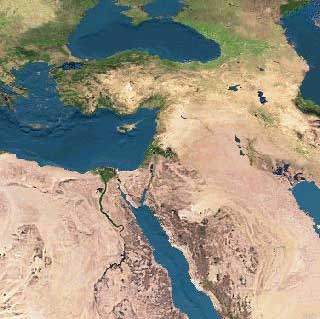 MS
SG
ER
“THE LAND”
DS
خمسة كتب غيرت العالم
PG
RS
كتيب ص 15-16
1
25
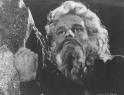 110
اختبار        الأدب      القانوني
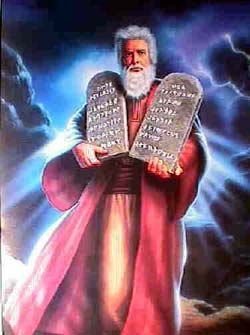 اختبار سريع عن الناموس...
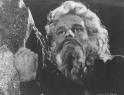 112
صح (ص) أم خطأ (خ)؟ ما وجهة نظرك؟
1. ص     خ  يجب على المسيحيين أن يحفظوا ويطيعوا أجزاء الناموس التي لا توجد إشارة إليها في العهد الجديد
2. ص     خ  يجب أن يستمر المسيحيون بطاعة السبت
3. ص     خ  المؤمنون اليوم ملزمون بحفظ كل الوصايا العشر
4. ص     خ  يجب تقديم العشور من كل أتباع المسيح
5. ص     خ  المسيحيون اليوم ممنوعون من أكل الأطعمة التي تحتوي على الدم (مثل يونغ تاو فو (yong tau foo)، بودينغ الدم، دم الخنزير أو البط في رأس السنة الصينية)
6. ص     خ يجب على المسيحيين ألا يتقاضوا فائدة من المؤمنين الآخرين طاعة للناموس (تث 23: 19، خر 22: 25، لاو 25: 36-37، حز 18: 8، 13، 17، 22: 12، أم 15: 5، 28: 8)
7. ص     خ  هناك ناموسان بالحقيقة: الناموس الأدبي (الوصايا العشر)، والناموس الطقسي (الشرائعي)/ المدني
[Speaker Notes: ما رأيك بشأن ما إذا كان ينبغي علينا اتِّباع قوانين العهد القديم؟ أجِبْ عن الأسئلة الواردة في هذا الاختبار السريع وحدك، ثمَّ تحاوَرْ بضع دقائق بشأن إجاباتك مع الشخص المجاور لك.

What do you personally think about whether we should follow the OT regulations? Take this quick quiz by yourself then talk for a few minutes about your answers to the person next to you.
__________
Common-223
BS-28-Law of Moses-07
OS-02-Exodus-251
OS-05-Deut-110
NS-06-Rom5-8-slide79
SA-08-Mosaic Law-30]
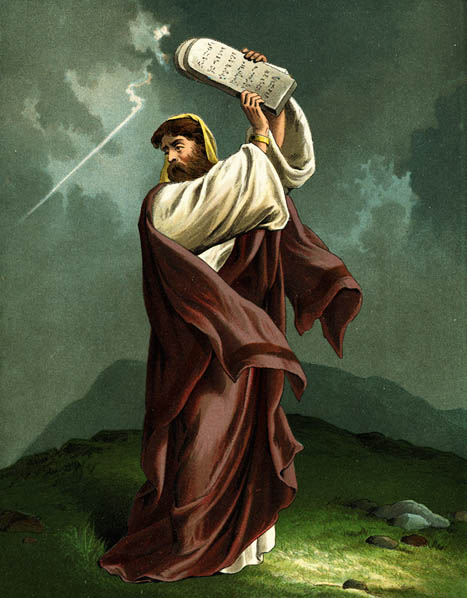 112
ب. تعريف الناموس
1. التوراة بوصفها سفراً واحداً
2. التوراة بوصفها خمسة أسفار
3. العهد القديم كاملاً
4. الأدب القانوني (خر 20 – تث 33)
[Speaker Notes: كلمة "الناموس (الشريعة)" تُستخدَم بأربعة استخداماتٍ مختلفةٍ على الأقلِّ في الكتاب المقدَّس.

The word"law" is used in at least four different ways in the Bible.
__________
Common-224
BS-28-Law of Moses-07
OS-02-Exodus-251
OS-05-Deut-110
NS-06-Rom5-8-slide79
SA-08-Mosaic Law-30]
112
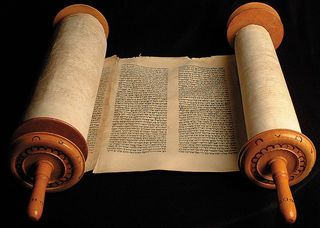 علاقة                المسيحي            بالناموس
104
خر 25-31
7
تعليم إلهي في ثلاثة أجزاء:

أخلاقي: أساس لنظامنا القانوني الحالي.

مدني: كيف يجب أن يعيش الناس مع بعضهم البعض في البناء الاجتماعي الجديد.

طقسي: كيف نعبد الله في البناء الاجتماعي الجديد.
نظرة تقليدية على الشريعة
لكن هل الوصايا العشرة الكبار هي قانون أخلاقي؟
موسى
خروج
سيناء
M - C - C
40
Handbook pg. 26-29
13
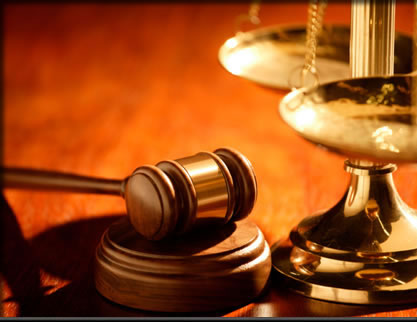 القانون الأخلاقي يعني أحكام الله التي تنطبق على ...
كل فترة زمنية
كل ثقافة
كل مكان
كل الناس
#
وصايا العهد القديم
تكرارات العهد الجديد
113 أ
1
ثُمَّ تَكَلَّمَ ٱللهُ بِجَمِيعِ هَذِهِ ٱلْكَلِمَاتِ قَائِلًا: أَنَا ٱلرَّبُّ إِلَهُكَ ٱلَّذِي أَخْرَجَكَ مِنْ أَرْضِ مِصْرَ مِنْ بَيْتِ ٱلْعُبُودِيَّةِ. لَا يَكُنْ لَكَ آلِهَةٌ أُخْرَى أَمَامِي.
(خر 20: 1-3).
أَيُّهَا ٱلرِّجَالُ لِمَاذَا تَفْعَلُونَ هَذَا؟ نَحْنُ أَيْضًا بَشَرٌ تَحْتَ آلَامٍ مِثْلُكُمْ نُبَشِّرُكُمْ أَنْ تَرْجِعُوا مِنْ هَذِهِ ٱلْأَبَاطِيلِ إِلَى ٱلْإِلَهِ ٱلْحَيِّ ٱلَّذِي خَلَقَ ٱلسَّمَاءَ وَٱلْأَرْضَ وَٱلْبَحْرَ وَكُلَّ مَا فِيهَا. (أع 14: 15 ذكرت أكثر من 50 مرة)
2
لَا تَصْنَعْ لَكَ تِمْثَالًا مَنْحُوتًا وَلَا صُورَةً مَا مِمَّا فِي ٱلسَّمَاءِ مِنْ فَوْقُ وَمَا فِي ٱلْأَرْضِ مِنْ تَحْتُ وَمَا فِي ٱلْمَاءِ مِنْ تَحْتِ ٱلْأَرْضِ. لَا تَسْجُدْ لَهُنَّ وَلَا تَعْبُدْهُنَّ لِأَنِّي أَنَا ٱلرَّبَّ إِلَهَكَ إِلَهٌ غَيُورٌ أَفْتَقِدُ ذُنُوبَ ٱلْآبَاءِ فِي ٱلْأَبْنَاءِ فِي ٱلْجِيلِ ٱلثَّالِثِ وَٱلرَّابِعِ مِنْ مُبْغِضِيَّ  وَأَصْنَعُ إِحْسَانًا إِلَى أُلُوفٍ مِنْ مُحِبِّيَّ وَحَافِظِي وَصَايَايَ. (خر 20: 4: 6).
أَيُّهَا ٱلْأَوْلَادُ ٱحْفَظُوا أَنْفُسَكُمْ مِنَ ٱلْأَصْنَامِ. 
(1يو 5: 21؛ قارن 1تس 1: 9؛ رؤ 2: 14، 20؛ 9: 20؛ ذكرت 12 مرة في العهد الجديد).
* تم تعديل وتوسيع هذا المخطط البياني من كتاب علم اللاهوت النظامي، للويس سبيري شيفر 4: 209-10
3
لَا تَنْطِقْ بِٱسْمِ ٱلرَّبِّ إِلَهِكَ بَاطِلًا لِأَنَّ ٱلرَّبَّ لَا يُبْرِئُ مَنْ نَطَقَ بِٱسْمِهِ بَاطِلًا. (خر 20: 7).
وَلَكِنْ قَبْلَ كُلِّ شَيْءٍ يَا إِخْوَتِي لَا تَحْلِفُوا لَا بِٱلسَّمَاءِ وَلَا بِٱلْأَرْضِ وَلَا بِقَسَمٍ آخَرَ. بَلْ لِتَكُنْ نَعَمْكُمْ نَعَمْ وَلَاكُمْ لَا، لِئَلَّا تَقَعُوا تَحْتَ دَيْنُونَةٍ. (يع 5: 12 – 4 مرات)
الوصايا العشر
الوصايا العشر
#
وصايا العهد القديم
تكرارات العهد الجديد
113 أ
5
أَكْرِمْ أَبَاكَ وَأُمَّكَ لِكَيْ تَطُولَ أَيَّامُكَ عَلَى ٱلْأَرْضِ ٱلَّتِي يُعْطِيكَ ٱلرَّبُّ إِلَهُكَ.
(خر 20: 12).
أَيُّهَا ٱلْأَوْلَادُ أَطِيعُوا وَالِدِيكُمْ فِي ٱلرَّبِّ لِأَنَّ هَذَا حَقٌّ. أكرم أَبَاكَ وَأُمَّكَ ٱلَّتِي هِيَ أَوَّلُ وَصِيَّةٍ بِوَعْدٍ لِكَيْ يَكُونَ لَكُمْ خَيْرٌ وَتَكُونُوا طِوَالَ ٱلْأَعْمَارِ عَلَى ٱلْأَرْضِ.        (أف 6: 1- 3؛ مت 15: 4-6؛ 19: 19؛ مر 7: 10؛ 10: 19؛ 6 مرات).
6
لَا تَقْتُلْ.
(خر 20: 13).
"ُلُّ مَنْ يُبْغِضُ أَخَاهُ فَهُوَ قَاتِلُ نَفْسٍ وَأَنْتُمْ تَعْلَمُونَ أَنَّ كُلَّ قَاتِلِ نَفْسٍ لَيْسَ لَهُ حَيَاةٌ أَبَدِيَّةٌ ثَابِتَةٌ فِيهِ. 
(1يو 3: 15؛ قارن مت 19: 18؛ مر 10: 19؛ لو 18: 20؛ رو 13: 9؛ يع 2: 11؛ 6 مرات).
4
اُذْكُرْ يَوْمَ ٱلسَّبْتِ لِتُقَدِّسَهُ سِتَّةَ أَيَّامٍ تَعْمَلُ وَتَصْنَعُ جَمِيعَ عَمَلِكَ وَأَمَّا ٱلْيَوْمُ ٱلسَّابِعُ فَفِيهِ سَبْتٌ لِلرَّبِّ إِلَهِكَ. لَا تَصْنَعْ عَمَلًا مَّا أَنْتَ وَٱبْنُكَ وَٱبْنَتُكَ وَعَبْدُكَ وَأَمَتُكَ وَبَهِيمَتُكَ وَنَزِيلُكَ ٱلَّذِي دَاخِلَ أَبْوَابِكَ. لِأَنْ فِي سِتَّةِ أَيَّامٍ صَنَعَ ٱلرَّبُّ ٱلسَّمَاءَ وَٱلْأَرْضَ وَٱلْبَحْرَ وَكُلَّ مَا فِيهَا وَٱسْتَرَاحَ فِي ٱلْيَوْمِ ٱلسَّابِعِ. لِذَلِكَ بَارَكَ ٱلرَّبُّ يَوْمَ ٱلسَّبْتِ وَقَدَّسَهُ. (خر 8:20- 11).
لا يوجد نص في العهد الجديد يطلب هذا من المسيحيين، ومع ذلك هناك مقطع واحد يحظر بوضوح هذه الممارسة كما هو مطلوب للمؤمنين. 
"فَلَا يَحْكُمْ عَلَيْكُمْ أَحَدٌ فِي أَكْلٍ أَوْ شُرْبٍ أَوْ مِنْ جِهَةِ عِيدٍ أَوْ هِلَالٍ أَوْ سَبْتٍ ٱلَّتِي هِيَ ظِلُّ ٱلْأُمُورِ ٱلْعَتِيدَةِ وَأَمَّا ٱلْجَسَدُ فَلِلْمَسِيحِ. (كو 2: 16- 17؛ صفر تكرار).
الوصايا العشر
#
وصايا العهد القديم
تكرارات العهد الجديد
113 أ
7
لَا تَزْنِ. 
(خر 20: 14).
لِيَكُنِ ٱلزِّوَاجُ مُكَرَّمًا عِنْدَ كُلِّ وَاحِدٍ وَٱلْمَضْجَعُ غَيْرَ نَجِسٍ. وَأَمَّا ٱلْعَاهِرُونَ وَٱلزُّنَاةُ فَسَيَدِينُهُمُ ٱللهُ. 
(عب 13: 4؛ قارن مع مر 10: 19؛ 12 مرة).
8
لَا تَسْرِقْ.  
(خر 20: 15).
لَا يَسْرِقِ ٱلسَّارِقُ فِي مَا بَعْدُ بَلْ بِٱلْحَرِيِّ يَتْعَبُ عَامِلًا ٱلصَّالِحَ بِيَدَيْهِ لِيَكُونَ لَهُ أَنْ يُعْطِيَ مَنْ لَهُ ٱحْتِيَاجٌ. 
(أف 4: 28؛ قارن مع مت 27: 64؛ مر 10: 19؛ لو 18: 20؛ رو 13: 9؛ تي 20: 10؛ 6 مرات).
9
لَا تَشْهَدْ عَلَى قَرِيبِكَ شَهَادَةَ زُورٍ.
(خر 20: 16).
لَا تَكْذِبُوا بَعْضُكُمْ عَلَى بَعْضٍ إِذْ خَلَعْتُمُ ٱلْإِنْسَانَ ٱلْعَتِيقَ مَعَ أَعْمَالِهِ.
(كو 3: 9؛ قارن مع أف 4: 25؛ 4 مرات).
10
لَا تَشْتَهِ بَيْتَ قَرِيبِكَ. لَا تَشْتَهِ ٱمْرَأَةَ قَرِيبِكَ وَلَا عَبْدَهُ وَلَا أَمَتَهُ وَلَا ثَوْرَهُ وَلَا حِمَارَهُ وَلَا شَيْئًا مِمَّا لِقَرِيبِكَ.
(خر 20: 17).
وَقَالَ لَهُمُ: ٱنْظُرُوا وَتَحَفَّظُوا مِنَ ٱلطَّمَعِ فَإِنَّهُ مَتَى كَانَ لِأَحَدٍ كَثِيرٌ فَلَيْسَتْ حَيَاتُهُ مِنْ أَمْوَالِهِ
(لو 12: 15؛ رو 7: 7؛ 13: 9؛ أف 5: 3؛
 يع 4: 2؛ 2بط 2: 3، 14؛ 9 مرات).
هل ينطبق ناموس موسى عليّ؟ (خمسة آراء)
113 س
نطاق درجة الإنطباق:
الشريعة
تنطبق
بكلِّ معنى الكلمة
الشريعة
لا تنطبق
بكلِّ معنى الكلمة
يُلخِّص هذا المخطَّطُ الكتابَ الذي حرَّره ستانلي إن. غوندري خمسة آراء حول الناموس والإنجيل (منشورات غراند رابيدز، زوندرفان، 1996) حيث يعرض كلُّ مؤلِّفٍ وجهة نظره ويردُّ على وجهات النظر الأربع الأُخرى. يمكن القول عمومًا إنَّ وجهتَيْ النظر 1 و2 (الناموسية + المُصلَحة) متشابهتان وتندرج وجهتا النظر هاتان تحت الآراء المُصلَحة (تأكيد الإستمراريَّة ما بين العهد القديم والعهد الجديد) وهما في تضادٍّ مع وجهات النظر من 3 إلى 5 التي تُؤكِّد على عدم الإستمراريّة. برأيي وجهة النظر التدبيريَّة هي التي تستحقُّ الإشادة الأفضل لأنَّنا نلاحظ أنَّ الشريعة في العهد الجديد لم تُفكَّك (تُقسَّم) إلى أجزاء كما أنَّ هذا الرأي يُميِّز بوضوحٍ ما بين إسرائيل والكنيسة. علاوةً على ذلك سنكون غير مُتَّسقين (إذا كنَّا نؤمن باستمراريَّة انطباق الناموس حتَّى الآن) وقمنا بتغيير يوم العبادة من السبت إلى الأحد دون تطبيق عقوبات العهد القديم المتعلِّقة بكسْرِ يوم السبت (أي الموت رجماً؛ قارِنْ مع خروج 31: 14-15؛ 35: 2). إنَّ المخطَّط أعلاه منقولٌ عن ورقة بحث "لي هوي تشن" غير المنشورة بعنوان "انطباق الناموس اليوم"، لمساقٍ بعنوان: "مَسْحُ العهد القديم"، كلِّيَّة سنغافورة للكتاب المقدَّس، 2001، 1).
[Speaker Notes: لا يذكر العهد الجديد على وجه التحديد كيفيَّة التطبيق العمليِّ لشريعة العهد القديم، لذلك يختلف المسيحيُّون حول كيفيَّة القيام بذلك. يوجد على الأقلِّ خمسة اتِّجاهاتٍ (آراء) رئيسيَّةٍ ينتهجها المسيحيُّون بشأن التعامل مع كيفيَّة تطبيق الشريعة الموسويَّة اليوم.

The NT does not specifically say how to apply the OT law, so Christians disagree on how to do this. There exist at least five major approaches to how Christians see the Mosaic Law applying today. 
_______
Common-233
BS-28-Law of Moses-12
OS-02-Exodus-256
OS-05-Deut-115
NS-06-Rom5-8-slide80
NS-09-Gal-139
SA-08-Mosaic Law-33]
هل ينطبق ناموس موسى عليّ؟ (خمسة آراء)
113ب
تلخيص لي هوي تشن لكتاب: خمسة آراء حول الناموس والإنجيل، تحرير ستانلي إن. جوندري، 2001
ستانلي ن. غاندري، أد. خمسة آراء حول الناموس والإنجيل لخصها لي هوي تشين، كلية الكتاب المقدس في سنغافورة، 2001
[Speaker Notes: لا يذكر العهد الجديد على وجه التحديد كيفيَّة التطبيق العمليِّ لشريعة العهد القديم، لذلك يختلف المسيحيُّون حول كيفيَّة القيام بذلك. يوجد على الأقلِّ خمسة اتِّجاهاتٍ (آراء) رئيسيَّةٍ ينتهجها المسيحيُّون بشأن التعامل مع كيفيَّة تطبيق الشريعة الموسويَّة اليوم.

The NT does not specifically say how to apply the OT law, so Christians disagree on how to do this. There exist at least five major approaches to how Christians see the Mosaic Law applying today. 
_______
Common-234
BS-28-Law of Moses-12
OS-02-Exodus-256
OS-05-Deut-115
NS-06-Rom5-8-slide80
NS-09-Gal-139
SA-08-Mosaic Law-32]
هل ينطبق ناموس موسى عليّ؟ (خمسة آراء)
113ب
ستانلي ن. غاندري، أد. خمسة آراء حول القانون والإنجيل لخصها لي هوي تشين، كلية الكتاب المقدس في سنغافورة، 2001
[Speaker Notes: لا يذكر العهد الجديد على وجه التحديد كيفيَّة التطبيق العمليِّ لشريعة العهد القديم، لذلك يختلف المسيحيُّون حول كيفيَّة القيام بذلك. يوجد على الأقلِّ خمسة اتِّجاهاتٍ (آراء) رئيسيَّةٍ ينتهجها المسيحيُّون بشأن التعامل مع كيفيَّة تطبيق الشريعة الموسويَّة اليوم.

The NT does not specifically say how to apply the OT law, so Christians disagree on how to do this. There exist at least five major approaches to how Christians see the Mosaic Law applying today. 
_______
Common-235
BS-28-Law of Moses-12
OS-02-Exodus-256
OS-05-Deut-115
NS-06-Rom5-8-slide80
NS-09-Gal-139
SA-08-Mosaic Law-32]
هل ينطبق ناموس موسى عليّ؟ (خمسة آراء)
113ب
ستانلي ن. غاندري، أد. خمسة آراء حول القانون والإنجيل لخصها لي هوي تشين، كلية الكتاب المقدس في سنغافورة، 2001
[Speaker Notes: لا يذكر العهد الجديد على وجه التحديد كيفيَّة التطبيق العمليِّ لشريعة العهد القديم، لذلك يختلف المسيحيُّون حول كيفيَّة القيام بذلك. يوجد على الأقلِّ خمسة اتِّجاهاتٍ (آراء) رئيسيَّةٍ ينتهجها المسيحيُّون بشأن التعامل مع كيفيَّة تطبيق الشريعة الموسويَّة اليوم.

The NT does not specifically say how to apply the OT law, so Christians disagree on how to do this. There exist at least five major approaches to how Christians see the Mosaic Law applying today. 
_______
Common-236
BS-28-Law of Moses-12
OS-02-Exodus-256
OS-05-Deut-115
NS-06-Rom5-8-slide80
NS-09-Gal-139
SA-08-Mosaic Law-32]
هل ينطبق ناموس موسى عليّ؟ (خمسة آراء)
113ب
ستانلي ن. غاندري، أد. خمسة آراء حول القانون والإنجيل لخصها لي هوي تشين، كلية الكتاب المقدس في سنغافورة، 2001
[Speaker Notes: لا يذكر العهد الجديد على وجه التحديد كيفيَّة التطبيق العمليِّ لشريعة العهد القديم، لذلك يختلف المسيحيُّون حول كيفيَّة القيام بذلك. يوجد على الأقلِّ خمسة اتِّجاهاتٍ (آراء) رئيسيَّةٍ ينتهجها المسيحيُّون بشأن التعامل مع كيفيَّة تطبيق الشريعة الموسويَّة اليوم.

The NT does not specifically say how to apply the OT law, so Christians disagree on how to do this. There exist at least five major approaches to how Christians see the Mosaic Law applying today. 
_______
Common-237
BS-28-Law of Moses-12
OS-02-Exodus-256
OS-05-Deut-115
NS-06-Rom5-8-slide80
NS-09-Gal-139
SA-08-Mosaic Law-32]
هل ينطبق ناموس موسى عليّ؟ (خمسة آراء)
113ب
ستانلي ن. غاندري، أد. خمسة آراء حول القانون والإنجيل لخصها لي هوي تشين، كلية الكتاب المقدس في سنغافورة، 2001
[Speaker Notes: لا يذكر العهد الجديد على وجه التحديد كيفيَّة التطبيق العمليِّ لشريعة العهد القديم، لذلك يختلف المسيحيُّون حول كيفيَّة القيام بذلك. يوجد على الأقلِّ خمسة اتِّجاهاتٍ (آراء) رئيسيَّةٍ ينتهجها المسيحيُّون بشأن التعامل مع كيفيَّة تطبيق الشريعة الموسويَّة اليوم.

The NT does not specifically say how to apply the OT law, so Christians disagree on how to do this. There exist at least five major approaches to how Christians see the Mosaic Law applying today. 
_______
Common-238
BS-28-Law of Moses-12
OS-02-Exodus-256
OS-05-Deut-115
NS-06-Rom5-8-slide80
NS-09-Gal-139
SA-08-Mosaic Law-32]
هل ينطبق ناموس موسى عليّ؟ (خمسة آراء)
113ب
ستانلي ن. غاندري، أد. خمسة آراء حول القانون والإنجيل لخصها لي هوي تشين، كلية الكتاب المقدس في سنغافورة، 2001
[Speaker Notes: لا يذكر العهد الجديد على وجه التحديد كيفيَّة التطبيق العمليِّ لشريعة العهد القديم، لذلك يختلف المسيحيُّون حول كيفيَّة القيام بذلك. يوجد على الأقلِّ خمسة اتِّجاهاتٍ (آراء) رئيسيَّةٍ ينتهجها المسيحيُّون بشأن التعامل مع كيفيَّة تطبيق الشريعة الموسويَّة اليوم.

The NT does not specifically say how to apply the OT law, so Christians disagree on how to do this. There exist at least five major approaches to how Christians see the Mosaic Law applying today. 
_______
Common-239
BS-28-Law of Moses-12
OS-02-Exodus-256
OS-05-Deut-115
NS-06-Rom5-8-slide80
NS-09-Gal-139
SA-08-Mosaic Law-32]
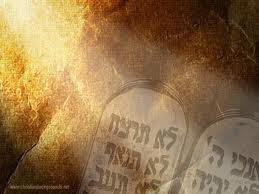 د. الأغراض من الناموس
113
1. أعلن أو كشف الطبيعة الخاطئة للبشر (غل 3: 19).

2. أعلن قداسة الله (1بط 1: 15).

3. أعلن معايير القداسة للناس الذين يعيشون في شركةٍ مع الله   (مز 24: 3-5).

4. كان مراقباً أو مُشرفاً على التطور الجسدي العقلي الروحي للمفديين من شعب إسرائيل حتى يصلوا إلى النضوج في المسيح (غل 3: 24).
جاي. دوايت بنتيكوست، الغرض من الناموس، الكفارة الكتابية 128 (تموُّز 1971م): 227-33
[Speaker Notes: كان لدى الله 10 أسبابٍ على الأقلِّ ليمنح إسرائيلَ ناموسَ موسى.

God had at least 10 reasons to give Israel the Mosaic Law.
________
Common-211
BS-28-Law of Moses-18-p110
OS-02-Exodus-240-p113
OS-05-Deut-127-p113
NS-06-Rom5-8-slide93-p155p
SA-08-Mosaic Law-20-p36]
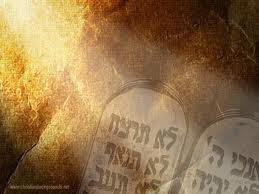 د. الأغراض من الناموس
113
5. وحَّد الشعب ليؤسِّس الأُمَّة في خضوعٍ اختياريٍّ لوصايا الله (خر 19: 5-8، تث 5: 27-28).

6. فصَلَ شعب إسرائيل عن باقي الشعوب بوصفهم مملكة كهنةٍ تعلن حقَّ الله لهذه الشعوب (خر 31: 13).

7. منَحَ غفران الخطايا لأفراد شعب إسرائيل لاسترداد شركتهم مع الله  رغم أنَّهم يعيشون بصفتهم شعباً مفديّاً (لا 1-7)
جاي. دوايت بنتيكوست، "الغرض من الناموس"، الكفَّارة الكتابيَّة 128 (تموُّز 1971م): 227-33
[Speaker Notes: كان لدى الله 10 أسبابٍ على الأقلِّ ليمنح إسرائيلَ ناموسَ موسى.

God had at least 10 reasons to give Israel the Mosaic Law.
________
Common-212
BS-28-Law of Moses-19-p110
OS-02-Exodus-241-p113
OS-05-Deut-107-p113
NS-06-Rom5-8-slide94-p155p
SA-08-Mosaic Law-21-p36]
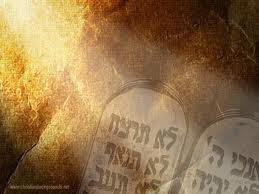 د. الأغراض من الناموس
113
8.  أعطى المجال والامتياز لإسرائيل ليستطيعوا أن يعبدوا الله بصفتهم شعبًا مفديًّا (لا 23)

9.  امتحَنَ حقيقة ما إذا كان الشخص ضمن الملكوت (أو الثيوقراطيَّة) الذي يحكمه الله (تث 28). الإيمان قاد إلى الطاعة والبَرَكة ونقْصُ الإيمان أدَّى إلى العصيان والدينونة.

10. أعلَنَ يسوع المسيح (يظهر علم دراسة الرموز في نظام الذبائح، لو 24: 27)
جاي. دوايت بنتيكوست، "الغرض من الناموس"، الكفَّارة الكتابيَّة 128 (تموُّز 1971م): 227-33
[Speaker Notes: كان لدى الله 10 أسبابٍ على الأقلِّ ليمنح إسرائيلَ ناموسَ موسى.

God had at least 10 reasons to give Israel the Mosaic Law.
________
Common-213
BS-28-Law of Moses-20-p110
OS-02-Exodus-242-p113
OS-05-Deut-108-p113
NS-06-Rom5-8-slide95-p155p
SA-08-Mosaic Law-22-p36]
113
التفسير والوعظ من الأجزاء الكتابية التي تندرج ضمن الأدب القانوني
1. التفسير: اُدرسِ القصد خلْفَ الوصيَّة القانونيَّة واسألْ: لماذا أُعطِيَتْ هذه الوصيَّة لإسرائيل؟
2. التأسيس ووضْع المبادئ: اعملْ على تحديد قصْدِ الناموس بواسطة صياغة مبدأ عامٍّ يُظهِر شخصيَّة الله
3. التطبيق العمليّ: أظهِرْ كيفيَّة ارتباط هذا المبدأ بحالةٍ معاصِرةٍ مشابِهة
[Speaker Notes: بصفتنا مؤمنين مرتبطين بعهدٍ جديد، لا نتبع الناموس حرفيًّا. ولكنَّنا رغم ذلك ما نزال نُطبِّق التعليم الأساسيَّ للناموس بطريقةٍ ذات صلة.

We do not follow the Law literally as new covenant believers. But we still apply its basic teaching in relevant ways.
________
Common-214
BS-28-Law of Moses-21-p110
OS-02-Exodus-243-p113
OS-03-Leviticus-378
OS-05-Deut-205-p113
NS-06-Rom5-8-slide96-p155p
SA-08-Mosaic Law-23-p36]
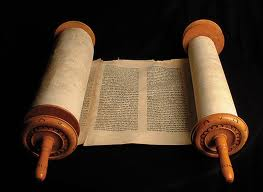 113
استراتيجية مقترحة لشرحشريعة العهد القديم
التأسيس ووضْع المبادئ: الحقيقة العالمية
التطبيق العمليّ:
الوضع المشابه
المعاصر
التفسير:
القصد من وراء
الوصية
[Speaker Notes: بصفتنا مؤمنين مرتبطين بعهدٍ جديد، لا نتبع الناموس حرفيًّا. ولكنَّنا رغم ذلك ما نزال نُطبِّق التعليم الأساسيَّ للناموس بطريقةٍ ذات صلة.

We do not follow the Law literally as new covenant believers. But we still apply its basic teaching in relevant ways.
________
Common-215
BE-03-Leviticus-134
BS-28-Law of Moses-22-p110
OS-02-Exodus-244-p113
OS-03-Leviticus-379
OS-05-Deut-206-p113
NS-06-Rom5-8-slide97-p155p
SA-08-Mosaic Law-24-p36]
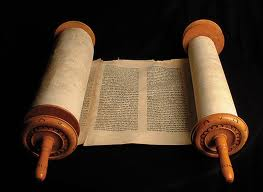 113
استراتيجية مقترحة لشرحشريعة العهد القديم
هل الوصية التالية هي كسل 
تأمر به الشريعة الإلهية؟
وعندما تحصدون حصيد أرضكم لا تكمل زوايا حقلك في حصادك ولقاط حصيدك لا تلتقط للمسكين والغريب تتركه. أنا الرب إلهكم (لا 23: 22)
[Speaker Notes: بصفتنا مؤمنين مرتبطين بعهدٍ جديد، لا نتبع الناموس حرفيًّا. ولكنَّنا رغم ذلك ما نزال نُطبِّق التعليم الأساسيَّ للناموس بطريقةٍ ذات صلة.

We do not follow the Law literally as new covenant believers. But we still apply its basic teaching in relevant ways.
________
Common-216
BS-28-Law of Moses-23-p110
OS-02-Exodus-245-p113
OS-05-Deut-207-p113
NS-06-Rom5-8-slide98-p155p
SA-08-Mosaic Law-25-p36]
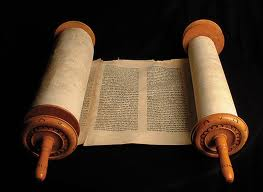 113
استراتيجية مقترحة لشرحشريعة العهد القديم
التأسيس ووضْعُ المبادئ: يريد الله من شعبه أن يعطوا المهمّشين 
فرصة الحصول على لقمة العيش
التفسير:لا تحصد زوايا الحقول لأن الله يشفق على الفقراء الذين ينبغي لهم أن يلتقطوا من أجل الحصول على طعامهم
التطبيق العملي: بصفتك صاحب عمل يجب عليك أن تمنح الفرص للفقراء لدعم أنفسهم ماليّاً
[Speaker Notes: بصفتنا مؤمنين مرتبطين بعهدٍ جديد، لا نتبع الناموس حرفيًّا. ولكنَّنا رغم ذلك ما نزال نُطبِّق التعليم الأساسيَّ للناموس بطريقةٍ ذات صلة.

We do not follow the Law literally as new covenant believers. But we still apply its basic teaching in relevant ways.
________
Common-217
BS-28-Law of Moses-24-p110
OS-02-Exodus-246-p113
OS-05-Deut-208-p113
NS-06-Rom5-8-slide99-p155p
SA-08-Mosaic Law-26-p36]
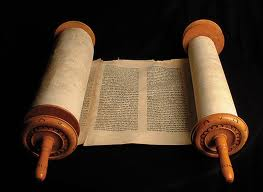 113
استراتيجية مقترحة لشرحشريعة العهد القديم
هل الوصية التالية هي سرقة 
تأمر بها الشريعة الإلهية؟
«إذا دخلت كرم صاحبك فكل عنبا حسب شهوة نفسك شبعتك. ولكن في وعائك لا تجعل، إذا دخلت زرع صاحبك فاقطف سنابل بيدك ولكن منجلاً لا ترفع على زرع صاحبك.
(تثنية 23: 24-25)
[Speaker Notes: بصفتنا مؤمنين مرتبطين بعهدٍ جديد، لا نتبع الناموس حرفيًّا. ولكنَّنا رغم ذلك ما نزال نُطبِّق التعليم الأساسيَّ للناموس بطريقةٍ ذات صلة.

We do not follow the Law literally as new covenant believers. But we still apply its basic teaching in relevant ways.
________
Common-218
BS-28-Law of Moses-25-p110
OS-02-Exodus-247-p113
OS-05-Deut-209-p113
NS-06-Rom5-8-slide100-p155p
SA-08-Mosaic Law-27-p36]
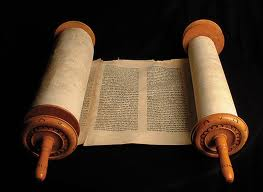 113
استراتيجيَّةٌ مقترحةٌ لشرحشريعة العهد القديم
التأسيس ووضْعُ المبادئ: سمح الله بأخْذِ كمِّيَّاتٍ صغيرةٍ من الحصاد كونه يهتمُّ
 باحتياجات الإنسان أكثر من اهتمامه بالممتلكات البشريَّة
التفسير:
لا تسرق محاصيل جارك ولكن لا تكن خائفاً جدًّا من السرقة لدرجةٍ تجعلك تبدو سخيفًا إذا كنتَ تخاف أن تأخذ بعض الأمور الصغيرة
التطبيق العمليّ:
إذا كنتَ ضيفًا لا تخف أن تأخذ الطعام المسموح لك به من المُضِيف ولكن لا تحمل الغداء معك في كيسٍ ولا تسرق المناشف
[Speaker Notes: بصفتنا مؤمنين مرتبطين بعهدٍ جديد، لا نتبع الناموس حرفيًّا. ولكنَّنا رغم ذلك ما نزال نُطبِّق التعليم الأساسيَّ للناموس بطريقةٍ ذات صلة.

We do not follow the Law literally as new covenant believers. But we still apply its basic teaching in relevant ways.
________
Common-219
BS-28-Law of Moses-26-p110
OS-02-Exodus-248-p113
OS-05-Deut-210-p113
NS-06-Rom5-8-slide101-p155p
SA-08-Mosaic Law-28-p36]
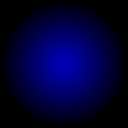 التباين بين عهدين رئيسيين
116
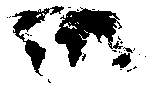 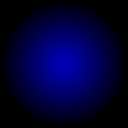 التباين بين عهدين رئيسيين
116
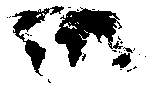 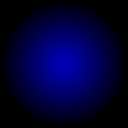 التباين بين عهدين رئيسيين
116
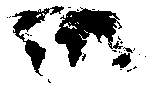 اختبار سريع عن الناموس
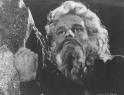 112
صح (ص) أم خطأ (خ) ؟ ما هي وجهة نظرك ؟
1. ص     خ  يجب على المسيحيين أن يحفظوا أجزاء من الناموس ليست مكررة في 
العهد الجديد
2. ص     خ  يجب أن تستمر طاعة السبت من قبل المسيحيين
3. ص     خ  المؤمنون اليوم ملزمون بحفظ كل الوصايا العشرة
4. ص     خ  يجب ممارسة العشور من كل أتباع المسيح
5. ص     خ  المسيحيون اليوم ممنوعون من أكل الدم (مثل يونغ تاو فو، سفك الدم، دم الخنزير أو البط في رأس السنة الصينية)
6. ص     خ  لا يجب على المسيحيين أن يستفيدوا من المؤمنين الآخرين بحسب الناموس (تث 23: 19، خر 22: 25، لا 25: 36-37، حز 18: 8، 13، 17، 22: 12، أم 15: 5، 28: 8)
7. ص     خ  هناك ناموسين بالحقيقة : الأخلاقي (الوصايا العشر) والإحتفالي / المدني
كل الإجابات خاطئة
[Speaker Notes: ___________
BS-28-Law of Moses & Us-31
OS-02-Exodus-290]
أحصل على هذا العرض التقديمي مجاناً
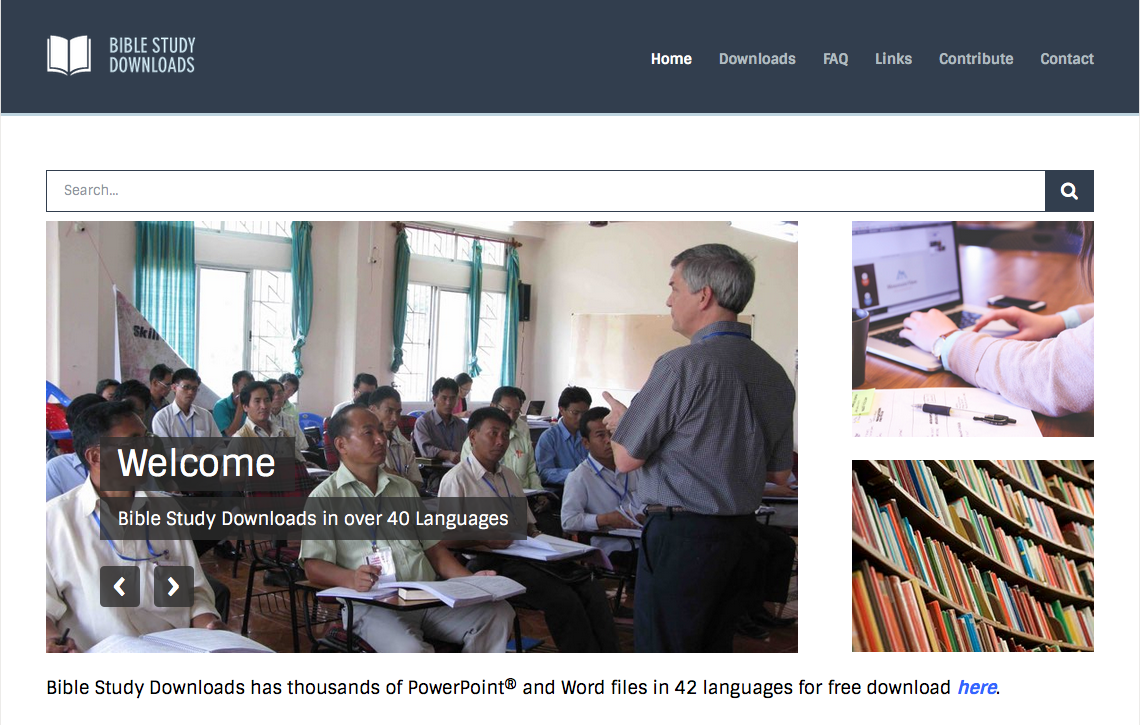 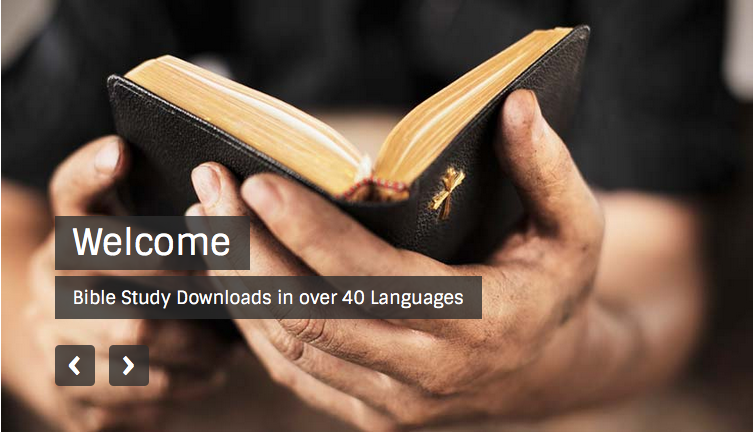 دراسة الكتاب المقدس ( التفسير)   •  BibleStudyDownloads.org
[Speaker Notes: BS Bible Study (Hermeneutics) in Arabic]